Séjour en Normandie
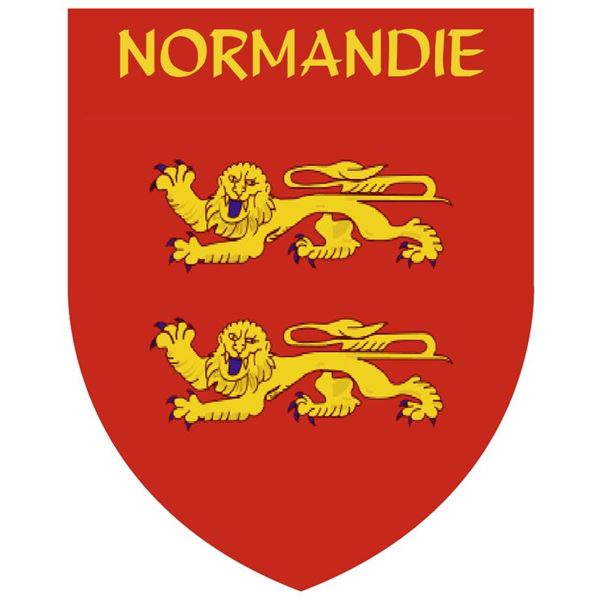 Départ
Samedi 27 mai 2023
Jaux (60)
6h45 parking de la salle des fêtes
Départ 7h00 pour Saint Paul 65 km 

Parc Saint Paul
47 rue de l'Avelon
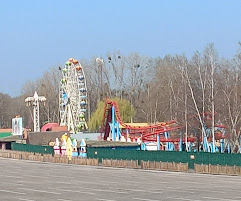 Mise en selle
Saint Paul 
8h00
Collation et mise en selle
Départ 8h30 pour Heuqueville (27) 67km
1 place des tilleuls
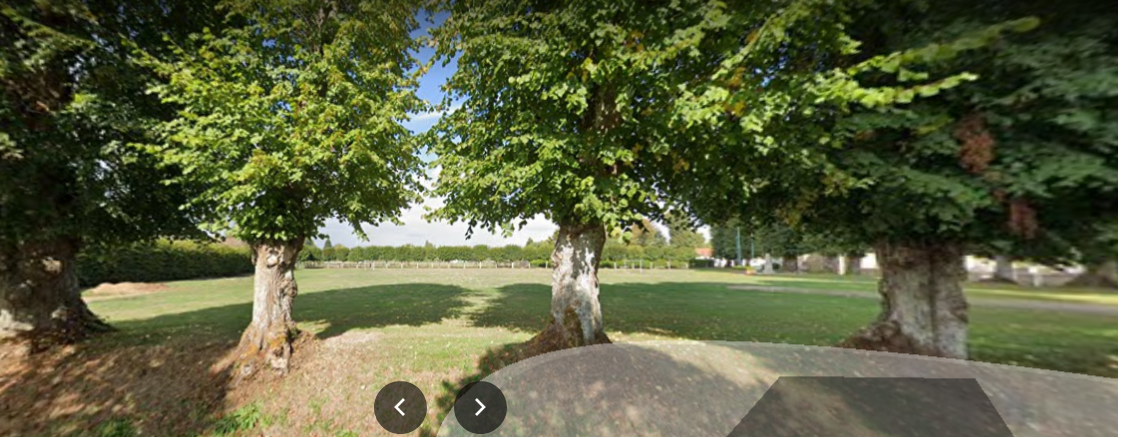 Pique-nique
Heuqueville 
12h30
Repas tiré du sac

Départ 14h30 pour Le Neubourg 43km
Lycée agricole Gilbert Martin
3 rue Pierre Corneille
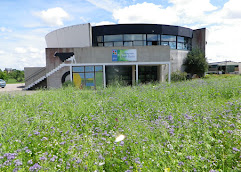 Hébergement
Le Neubourg 
17h30
Situation géographique
23 km d' Evreux
23 km de Bernay
35 km de Rouen




Découverte de l'hébergement
Diner auberge espagnole
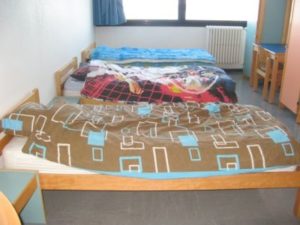 Prestation
Arrivée: Samedi 27 mai 2023 à 17h00
Départ: Lundi 29 mai 2023, 9h00 
20 à 25 personnes
chambres de 3 personnes (prévoir duvet)


Coût: 26.00€/pers pour 2 nuits 
                358.00€ location pour la salle de restauration

En 2022:  30.00€/ pers pour 2 nuits
                130.00€ location pour la salle de restauration
Rouen
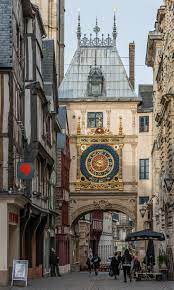 Dimanche 28 mai 2023

Départ 8h30 pour Rouen 49 km
Arrivée 11h30

Repas et quartier libre
    
14h30, Visite du beffroi et le gros horloge 
                 rue du gros horloge

Départ 15h30 pour Le Neubourg 45 km
18h30 Arrivée à l'hébergement
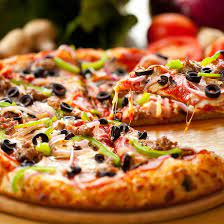 Soirée Pizza






Présentation et choix 
     du séjour 2024
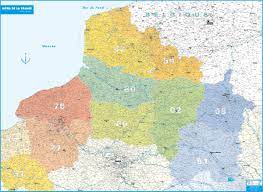 Plasnes/ Menneval
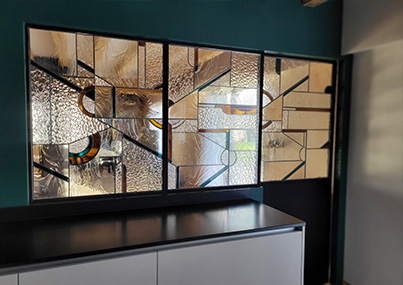 lundi 29 mai 2023 

Petit déjeuner 
Entretien des locaux
Chargement des bagages

Départ 8h30 pour Plasnes 23km
 10h30, visite de l'atelier du vitrail de Gwen Glass 
                             2 rue de Rostes 

Départ 12h30 pour Menneval 7 km
L'ancienne auberge
38 cote Aristide Briand
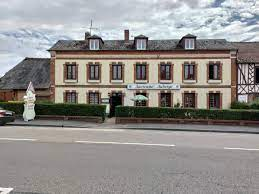 Ancienne auberge
Arrivée 13h00 Repas en commun

Menu à 20.00 €

Kir
Entrée au choix sur 3
Plat au choix sur 3
Dessert au choix sur 3
Café
Boissons en supplément

Choix le jour même selon proposition
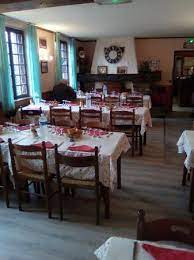 Menneval/ Plasnes
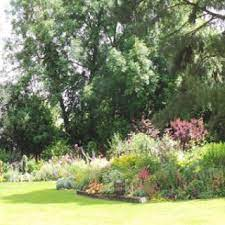 Départ 14h30 pour  Plasnes 7 km
                            17 rue du cruchet
 
15h00, chargement des vélos

15h30 Visite des jardins de la Herpinière 

17h30 retour pour Jaux
250 km

Arrivée vers 20h30
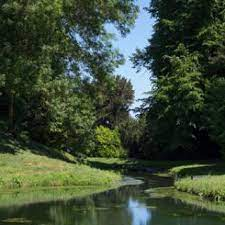 Les visites
par personne           pour 20

Le gros horloge       		 3.80€		   ( 76.00€)

Atelier de vitrail              10,00 €		( 200.00 €)
 
Jardins de la Herpinière   8.00 €           ( 160.00 €)
Parlons kilomètres
Samedi           voiture    65 km
                             vélo       110 km

Dimanche       vélo       94 km
 
Lundi              vélo       37 km
                              voiture  250 km

Soit                  315 km en voiture et
                              241 km à vélo
Week-end 

sportif et culturel